Carreras del Instituto superior de arte y ciencias sociales. Arcis. 1985 (3-10008)
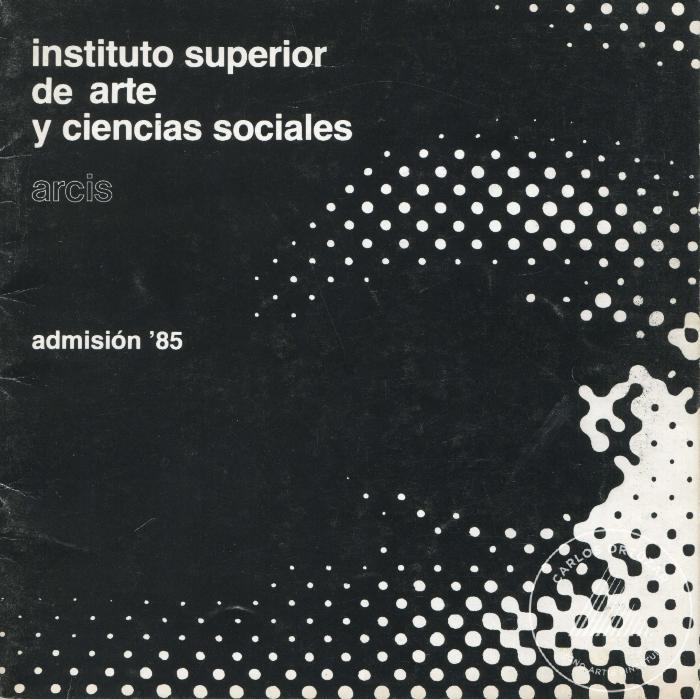 Instituto superior de arte y ciencias sociales. Carrera de Bellas Artes. Talleres Electivos (3-10009)
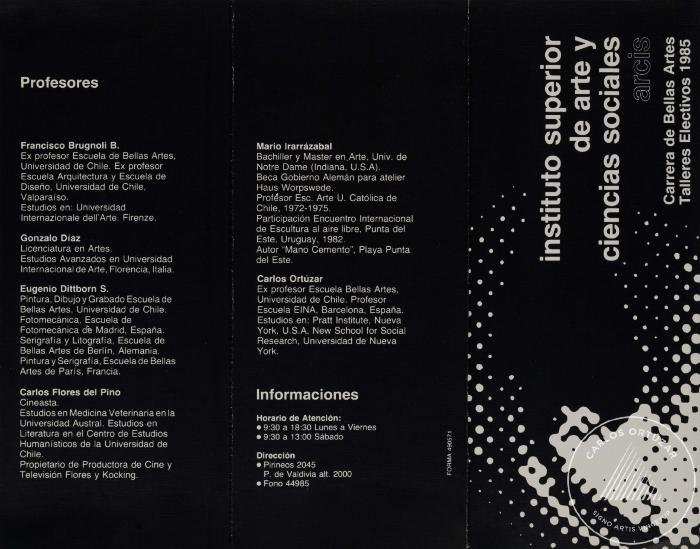 Contemporary chielan art. By Artists Associated with the University of Chile (5-20006)
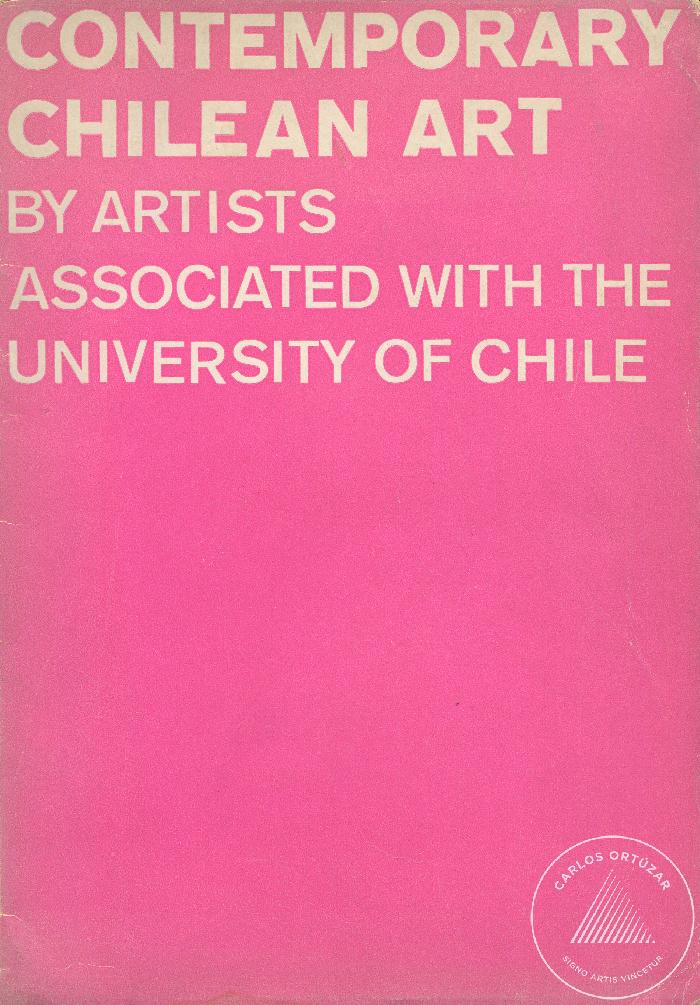 Tercera Bienal de escultura (5-20007)
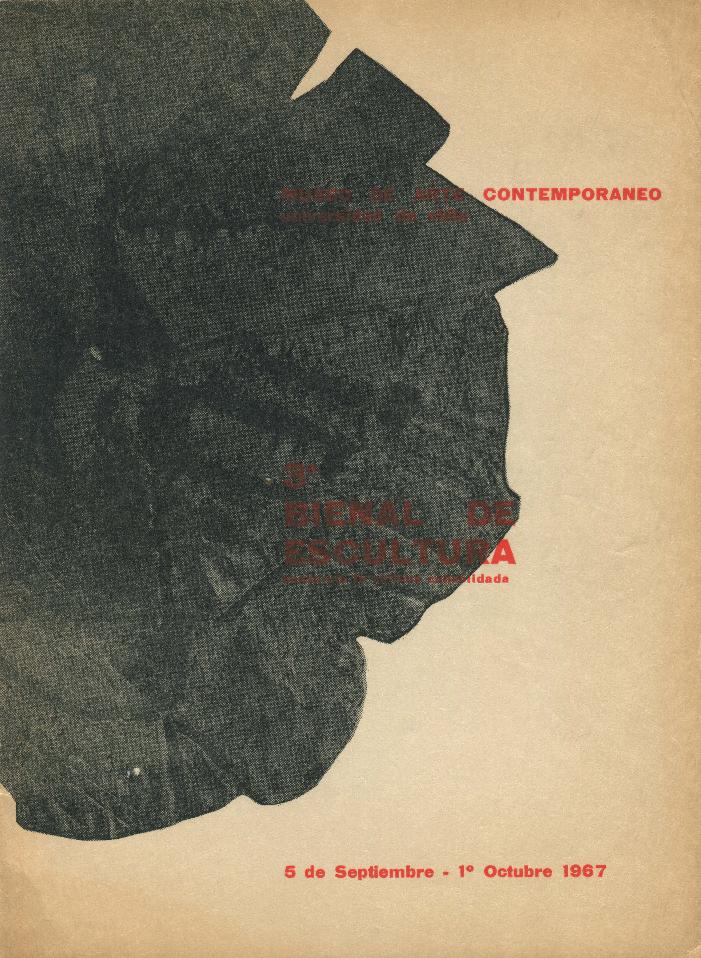 Young artists from around the world 1971 (5-20009)
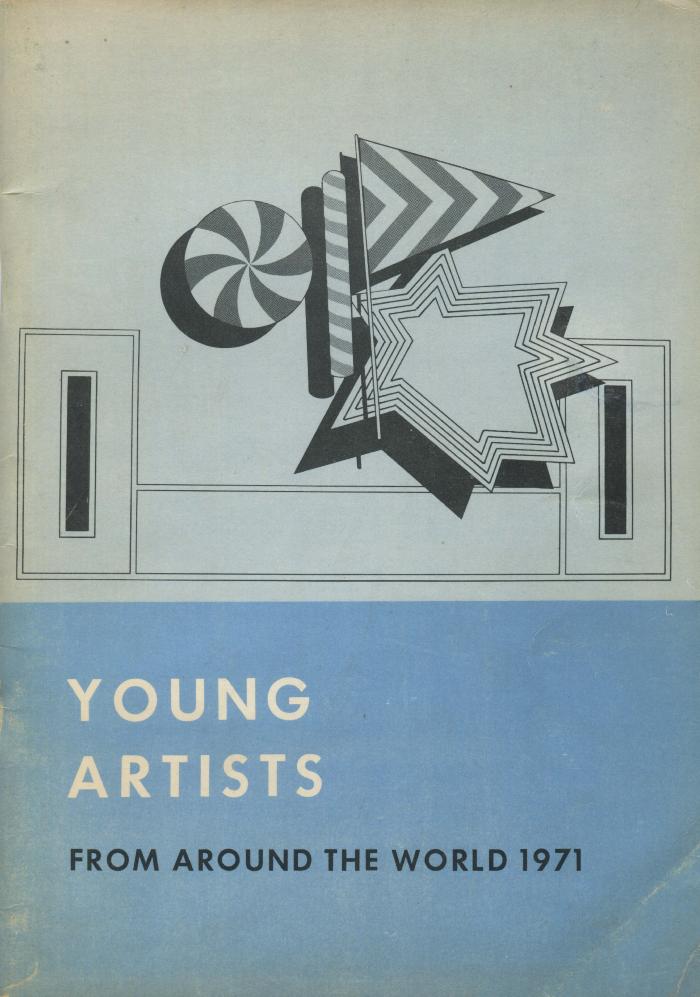 Primer Encuentro Arte-Industria 1980 (5-20011)
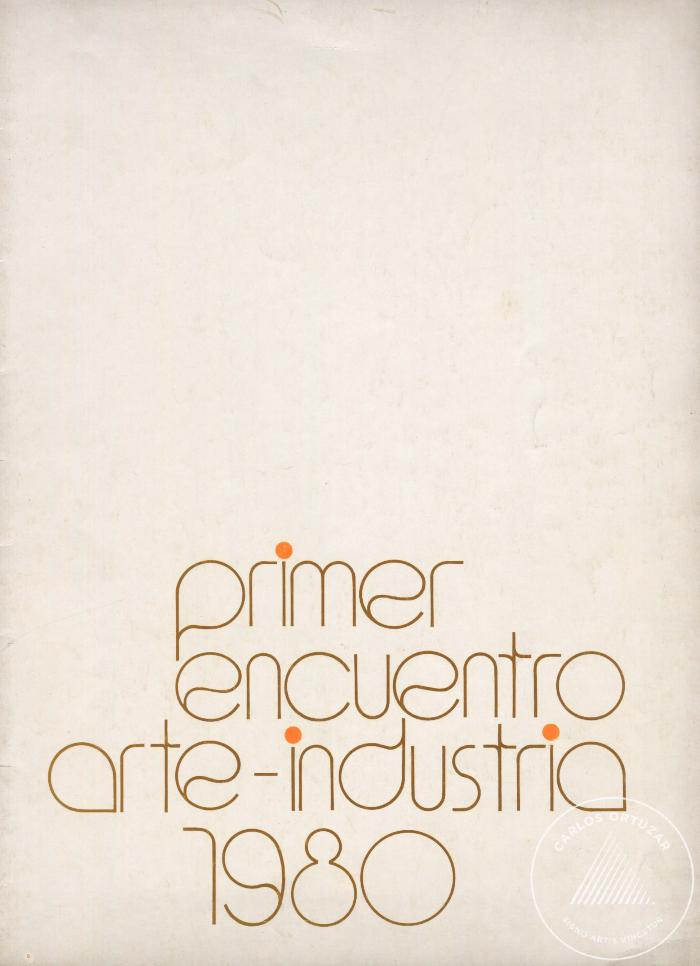 Segundo Salón Sur Nacional de Arte, Pintura, Grabado (5-20014-c1)
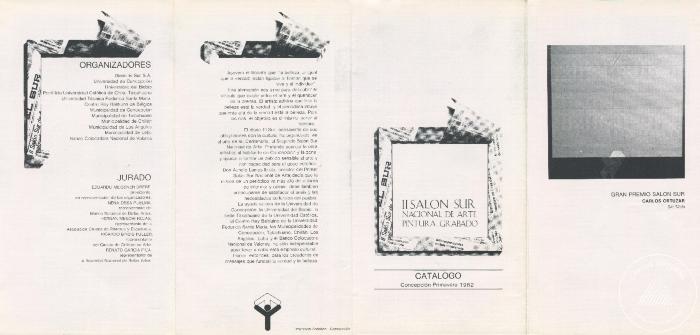 Revista Mundo (5-20015-c1)
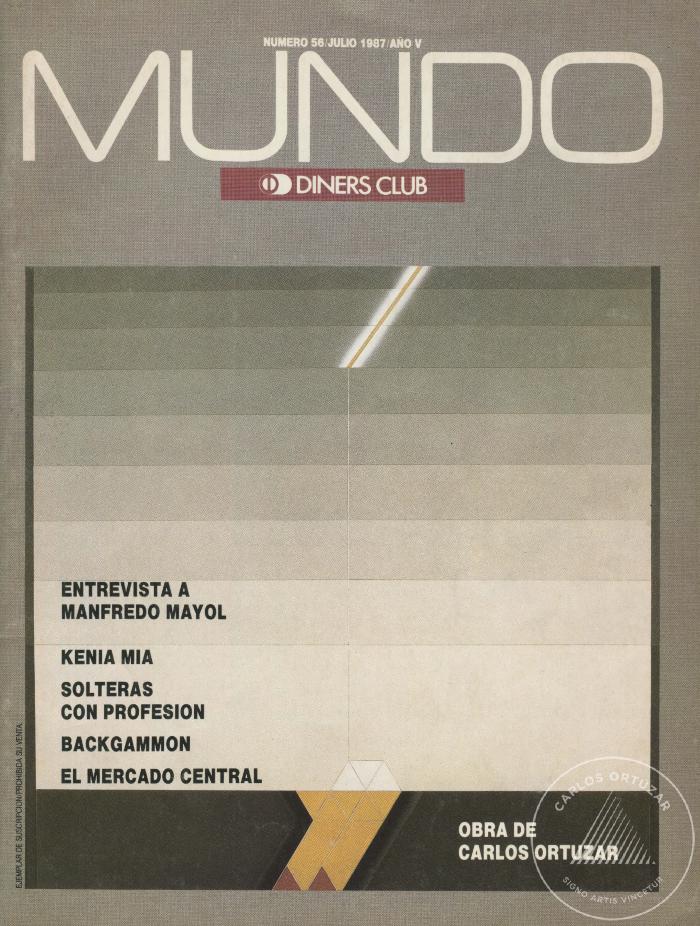